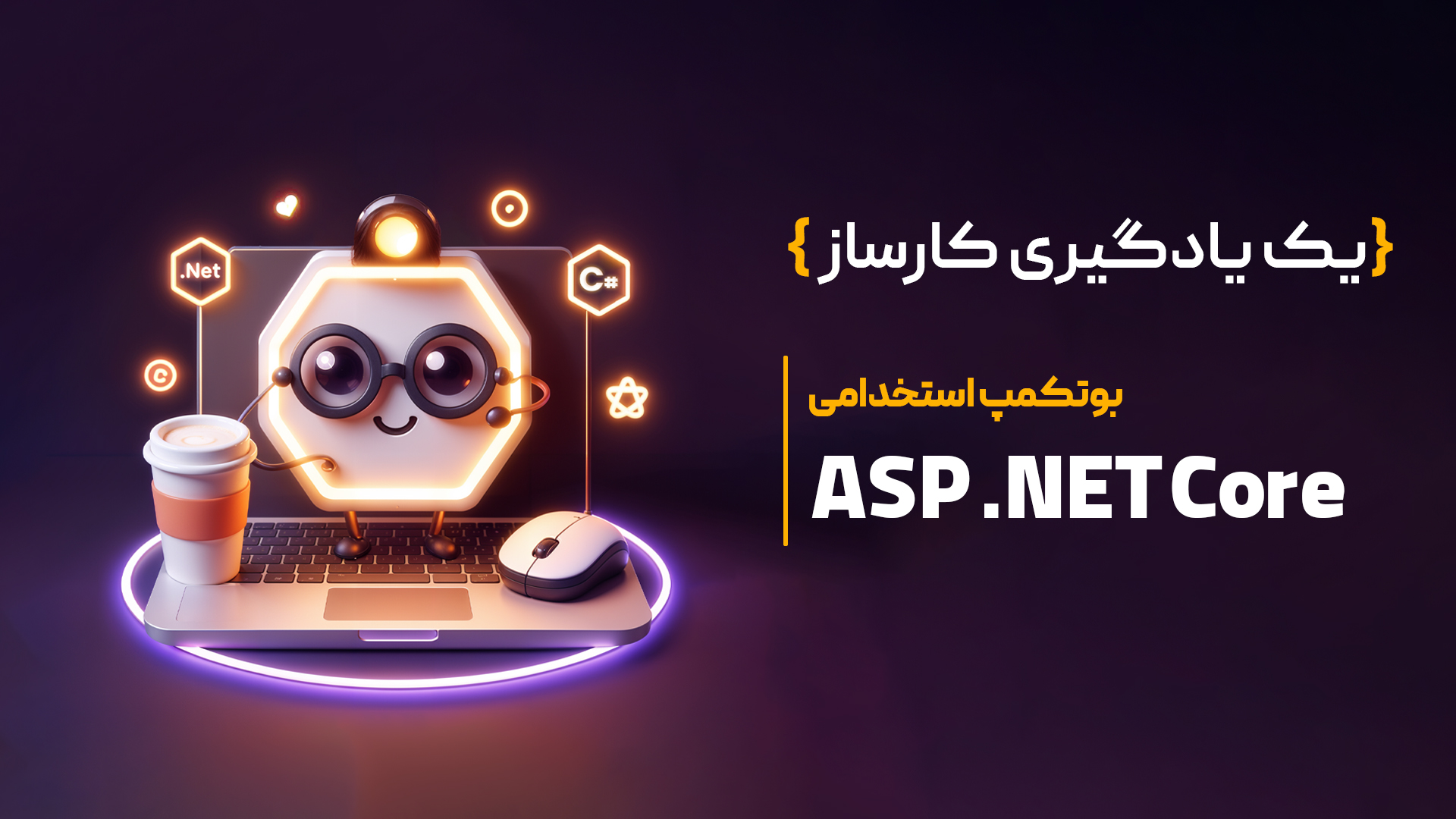 آشنایی با قابلیت Type Safety در سی‌شارپ
چرا ایمنی نوع (Type Safety) در برنامه‌نویسی اهمیت دارد؟
Type Safety در یک نگاه
تعریف:Type Safety یعنی اطمینان از اینکه هر متغیر یا شیء فقط داده‌ای از نوع تعریف‌شده‌ی خود را می‌پذیرد.

هدف:جلوگیری از خطاهای ناسازگاری نوع داده‌ها.

مزیت:شناسایی بسیاری از خطاها در زمان کامپایل به جای زمان اجرا.
مزایای Type Safety
کاهش خطاهای زمان اجرا
بهبود خوانایی و نگهداری کد
اطمینان از استفاده صحیح از متغیرها و اشیاء
جلوگیری از دسترسی نادرست به حافظه
پشتیبانی بهتر از ابزارهای IntelliSense
چگونه Type Safety از خطا جلوگیری می‌کند؟
int number = 10; 
number = "Hello"; // خطا: ناسازگاری نوع داده
نقش Generics در Type Safety
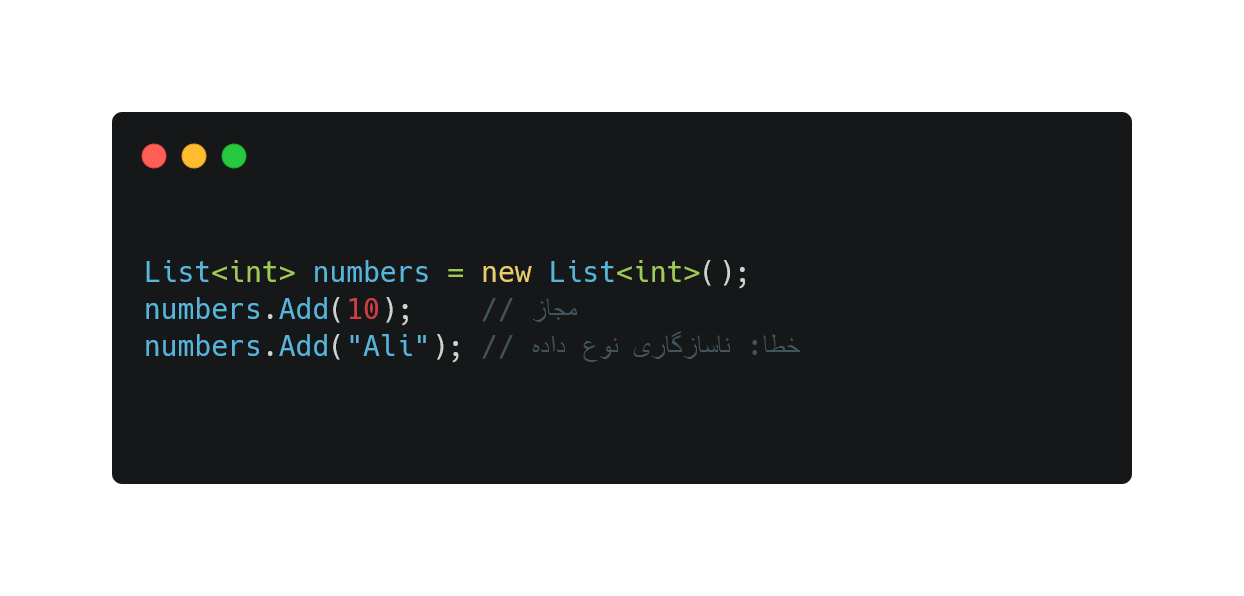 Generics در سی‌شارپ به ما کمک می‌کند که نوع داده‌ها را به صورت امن در لیست‌ها، دیکشنری‌ها و کلاس‌های عمومی تعریف کنیم.
مزایای Compile-Time Checking
سی‌شارپ بسیاری از خطاهای Type Safety را در زمان کامپایل شناسایی می‌کند.
این ویژگی از اجرای برنامه‌ای با مشکلات احتمالی جلوگیری می‌کند.
نکات کلیدی Type Safety
سی‌شارپ از تبدیل صریح (Explicit Casting) و تبدیل ضمنی (Implicit Casting) پشتیبانی می‌کند.
Type Safety در زمان استفاده از انواع ارث‌بری و اینترفیس‌ها نیز رعایت می‌شود.
ابزارهایی مثل var به صورت خودکار نوع داده را بر اساس مقدار تعیین می‌کنند.
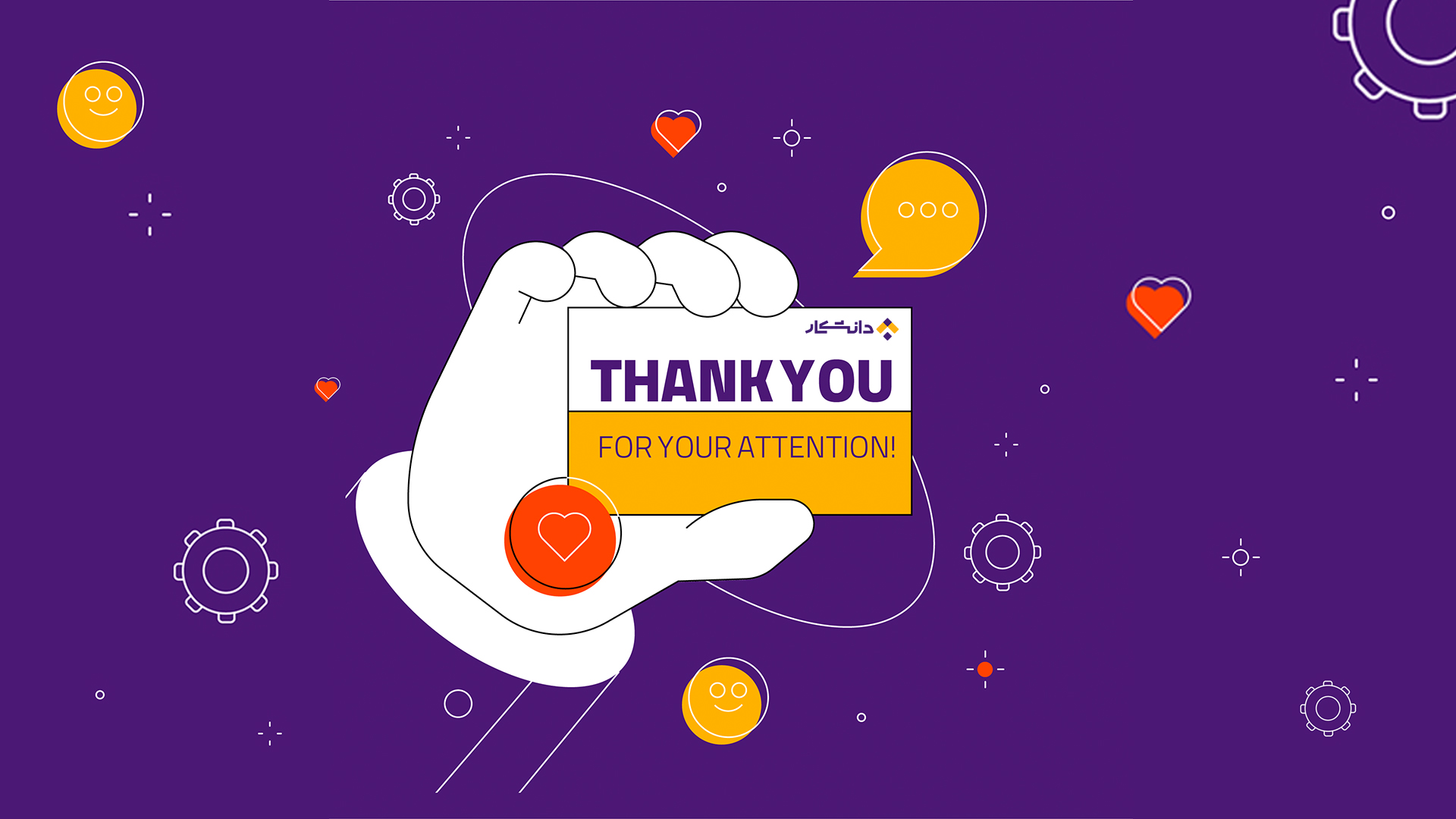